BUSINESS CASE ÉDUCATION
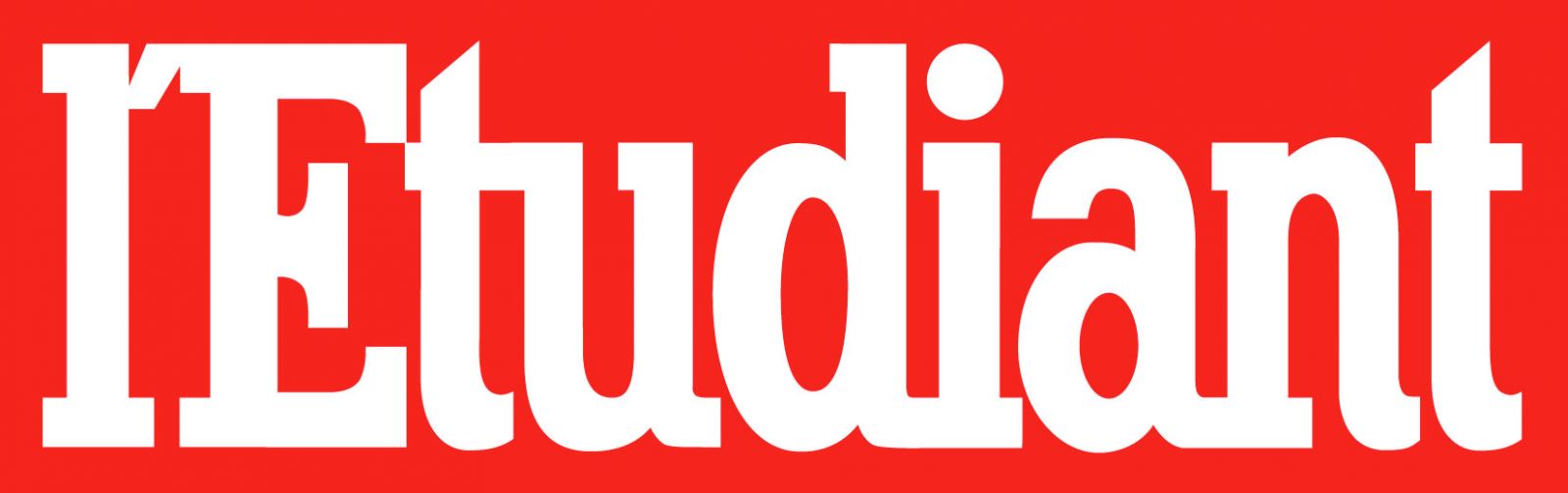 Volume d’impressions
réalisés
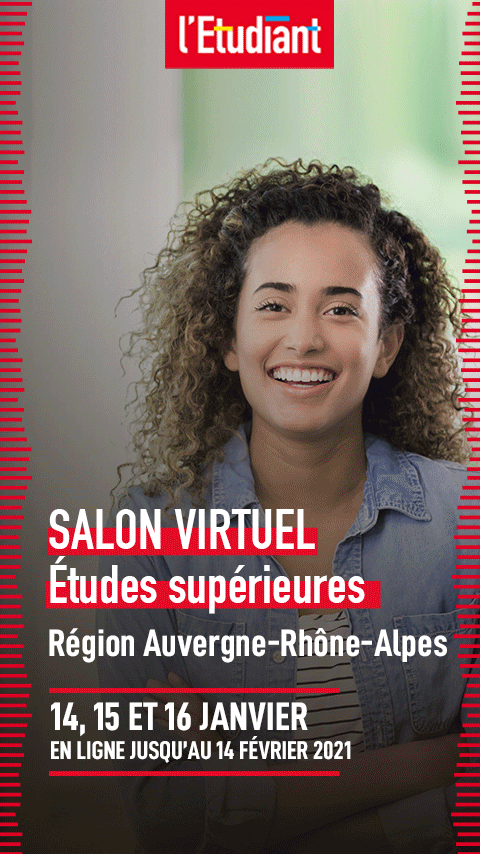 3 520 611
CTR Interstitiel
3 519 580 impressions
Formats :
Interstitiel Pavé Bannière 

Ciblages : 
Lycéens Intéressés par une formation Parents de Lycéens

Dispositif fil rougegéolocalisé sur plusieurs villesvisuel décliné par ville
2,12 %
VISUEL
Taux de clic
CTR Pavé
0,08 %
CTR Bannière
0,14 %
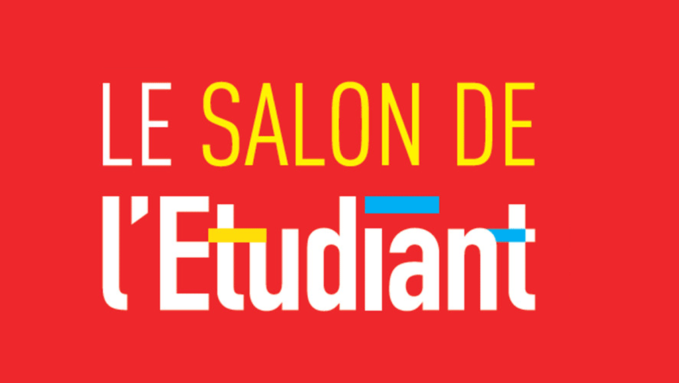 04
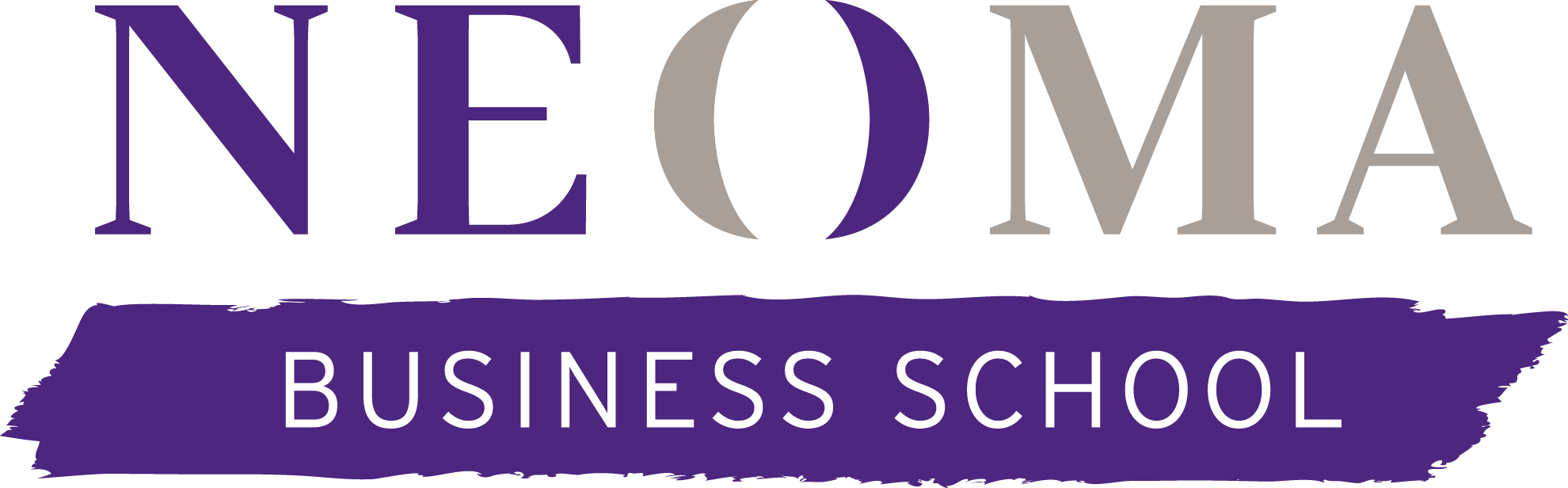 Volume de vidéos vues à 100% réalisé
1 518 116
1 500 000 vidéos vues à 100%
Format : 
Interstitiels vidéos

Couverture : nationale

Ciblages : 
Lycéens18-24 ans
A la recherche d’une formation
Parents de lycéens
Complétion vidéo
Taux de complétion moyen
83,17 %
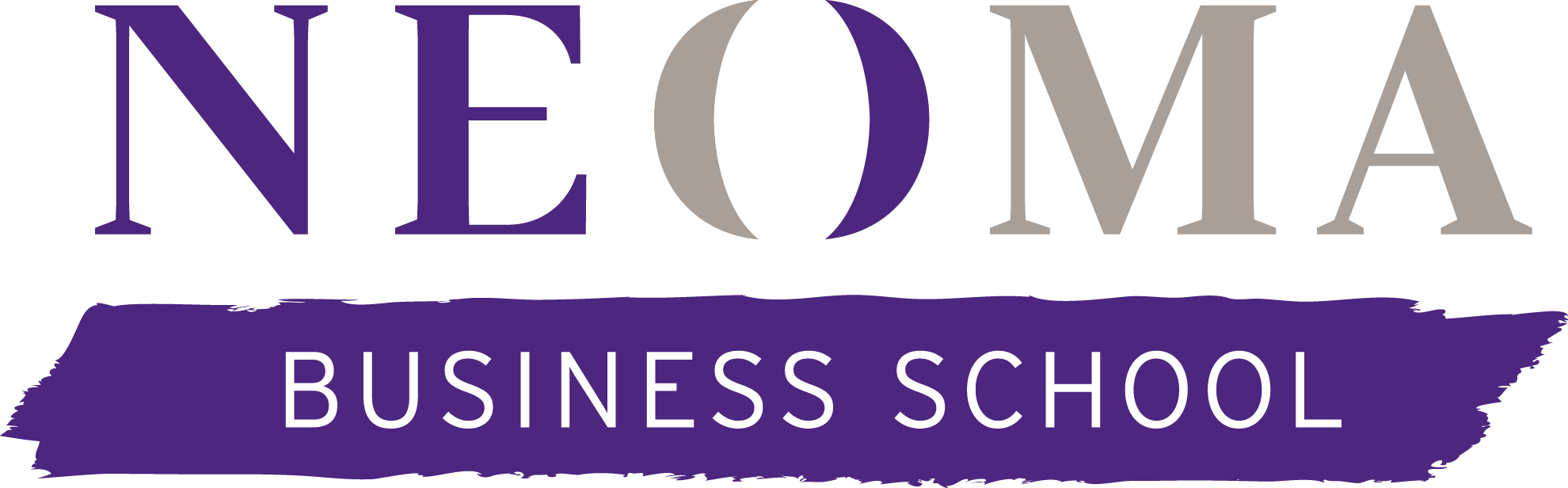 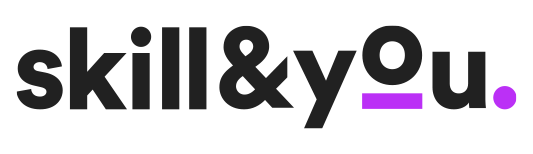 FORMATION COMPTABILITE/RH
Volume de clics réalisé
6 251
Taux de rebond début de campagne
Formats : 
Interstitiel 
Pavé, Bannière
6 250 clics
72 %
Taux de rebond
Temps passé
Ciblages :
18-24 ans
Personnes à la recherche d’une formation
Personnes à la recherche d’un premier emploi
Intérêt management,  ressources humaines et finance
Taux de rebond fin de campagne
50 %
Durée de session 
moyenne
Pilotage GA client
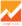 52’
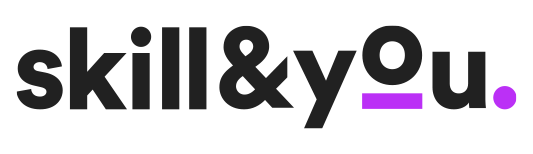 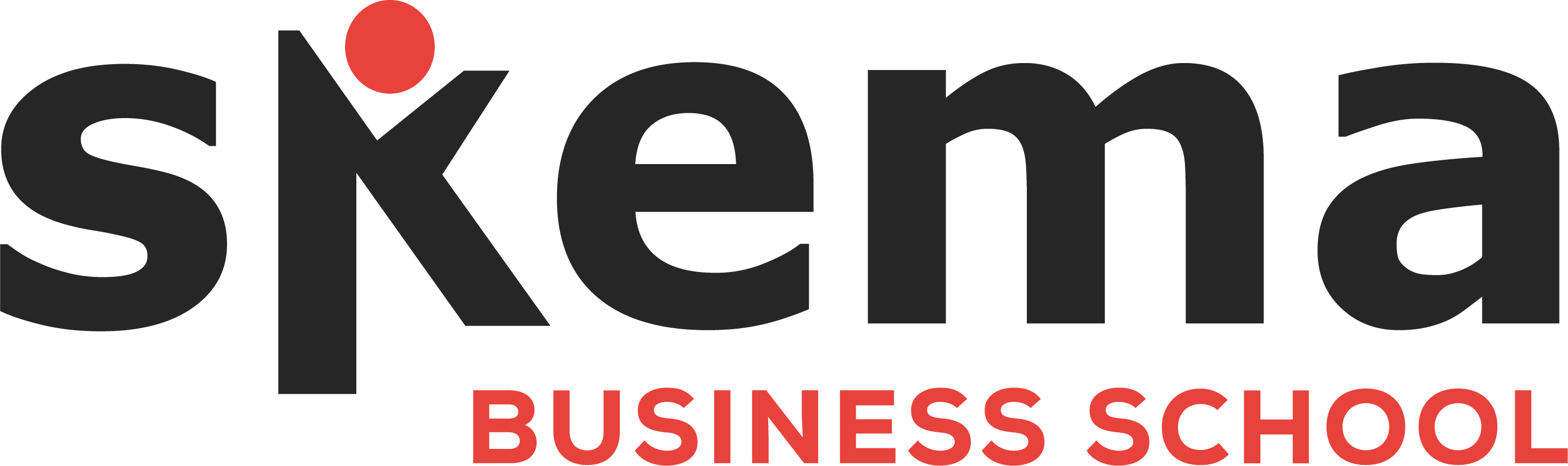 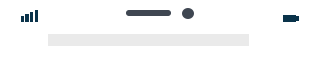 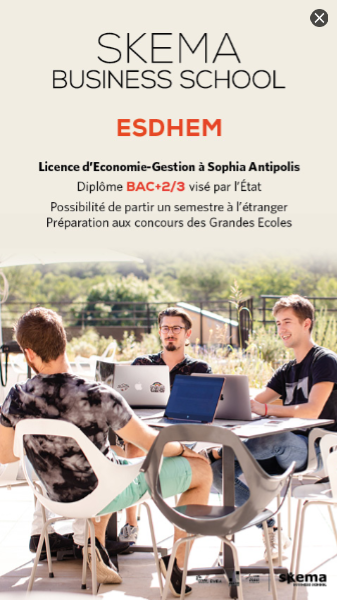 Volume d’impressions 
réalisé
856 056
855 600 impressions
Formats :
Interstitiel 
Pavé

Couverture : Nationale
Taux de clic Interstitiel
Taux de clic
3,46 %
Taux de clic Pavé
Ciblages : 
Lycéens, 
Parents de lycéens
0,26 %
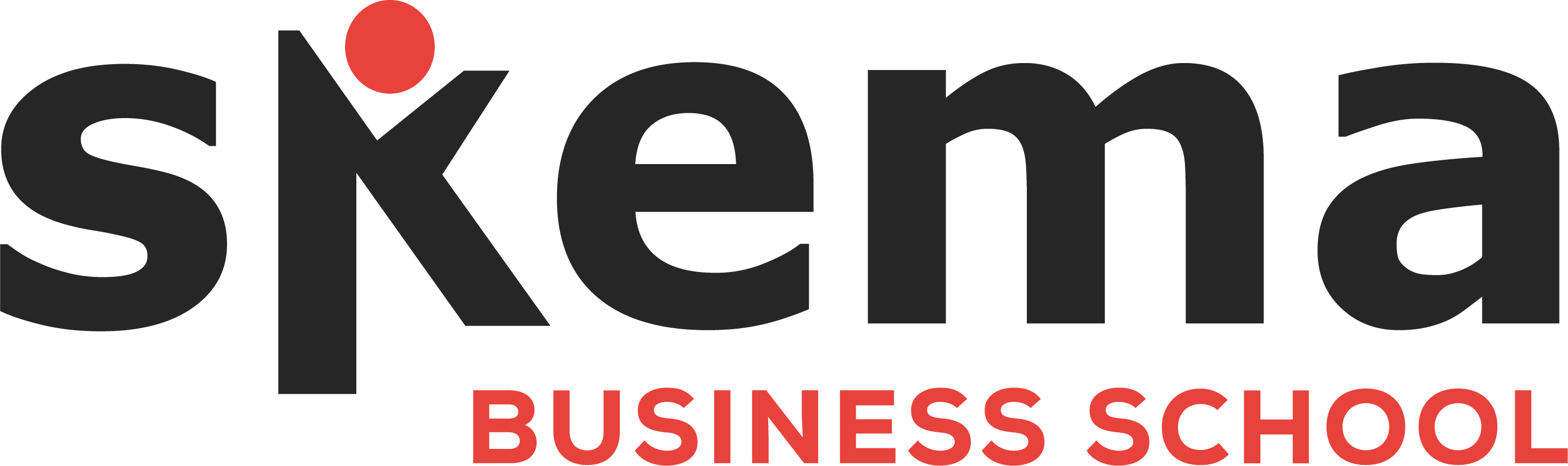 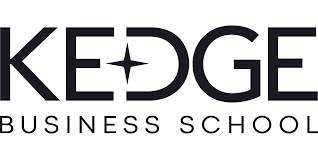 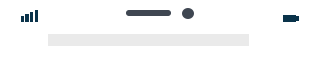 Volume de clics réalisés
20 836
Objectifs
Diffusion
Formats : 
Interstitiel 
Native Ad 
Parallaxe

Couverture : Nationale
Taux de session initial
20 834 clics
14,81%
Trafic sur site
Taux de rebond
Taux de session final
31,75%
Ciblages : 
18-24 ans
Etudiants
Affinitaires métiers du digital
Affinitaires finance
Taux de rebond moyen
55%
Pilotage GA client
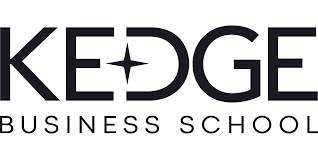 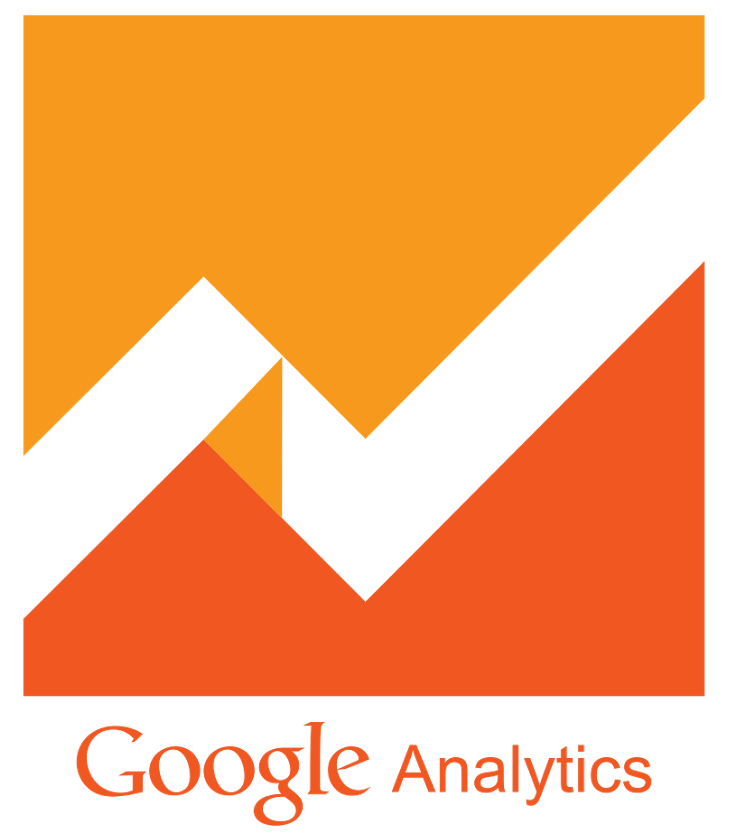